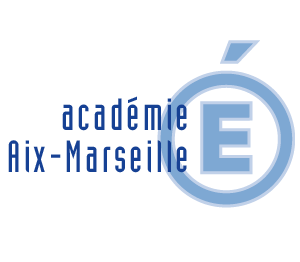 PROJET PÉDAGOGIQUE 
D’ÉDUCATION PHYSIQUE ET SPORTIVE
Lycée Charles Péguy Marseille
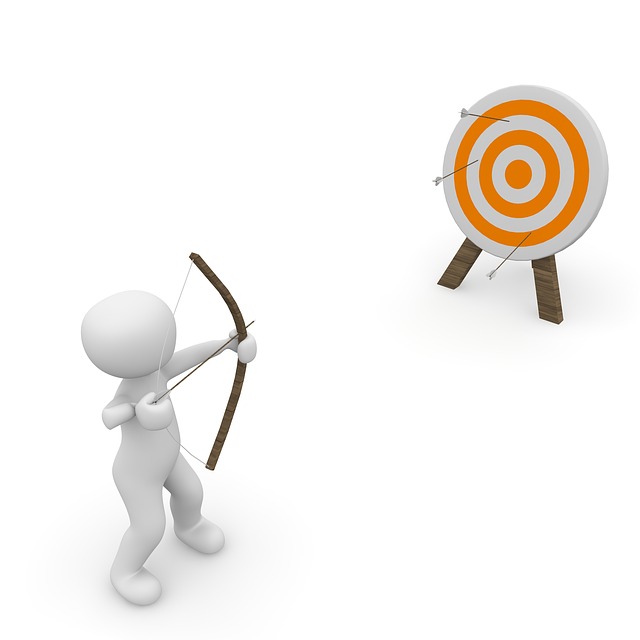 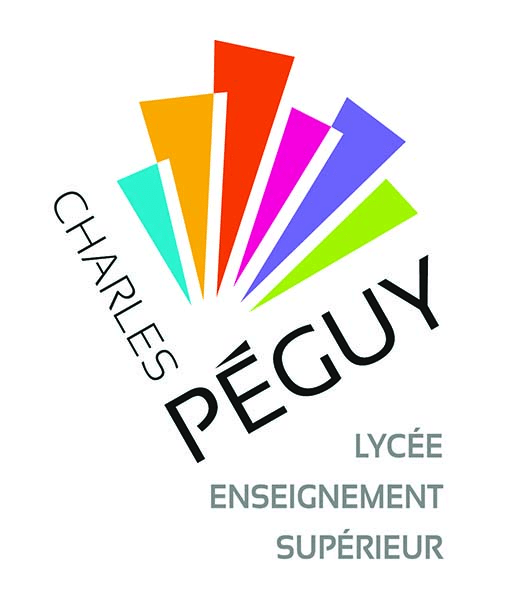 PROJET PÉDAGOGIQUE 
D’ÉDUCATION PHYSIQUE ET SPORTIVE
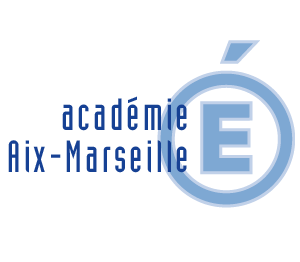 ANNÉES SCOLAIRES 2021 – 2025
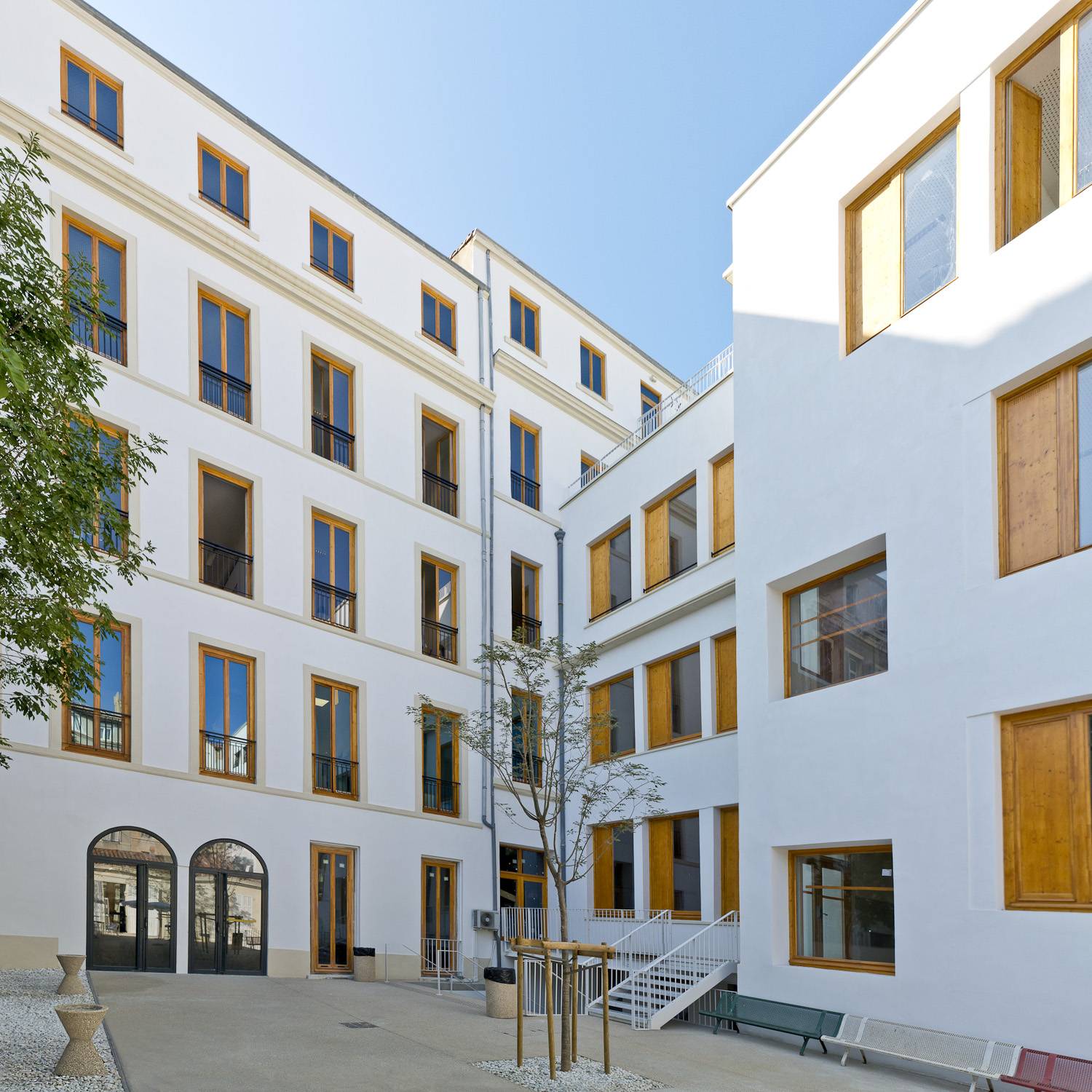 « Une capitulation 
est essentiellement une opération par 
laquelle 
on se met à expliquer 
au lieu 
d'AGIR. »

Charles Péguy, Les cahiers de la quinzaine 1905
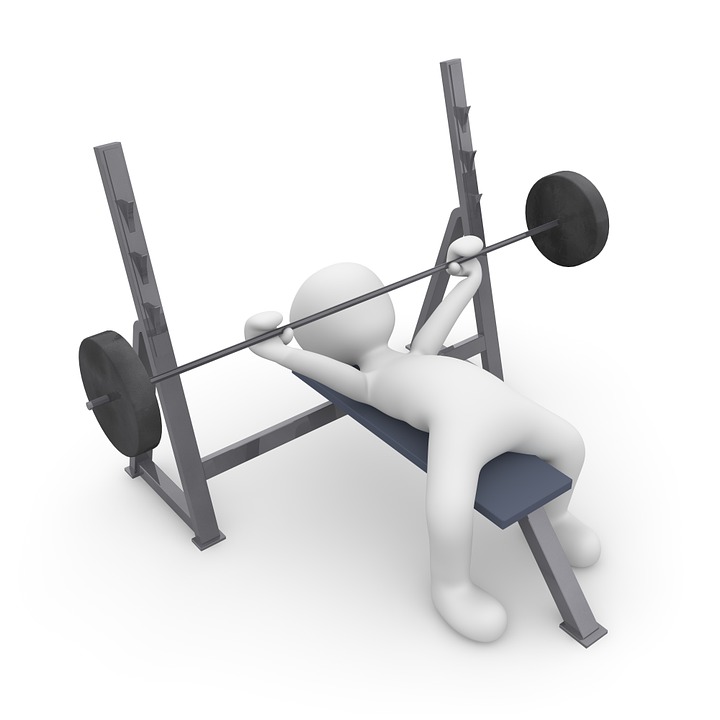 PROJET D’AS
PROJET D’option EPS
[Speaker Notes: Commentaire :]
PROJET PÉDAGOGIQUE 
De l’option EPS Facultative
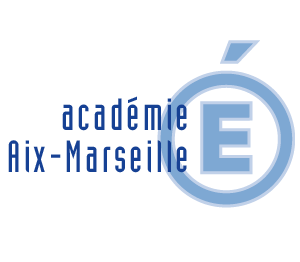 ANNÉES SCOLAIRES 2021 – 2025
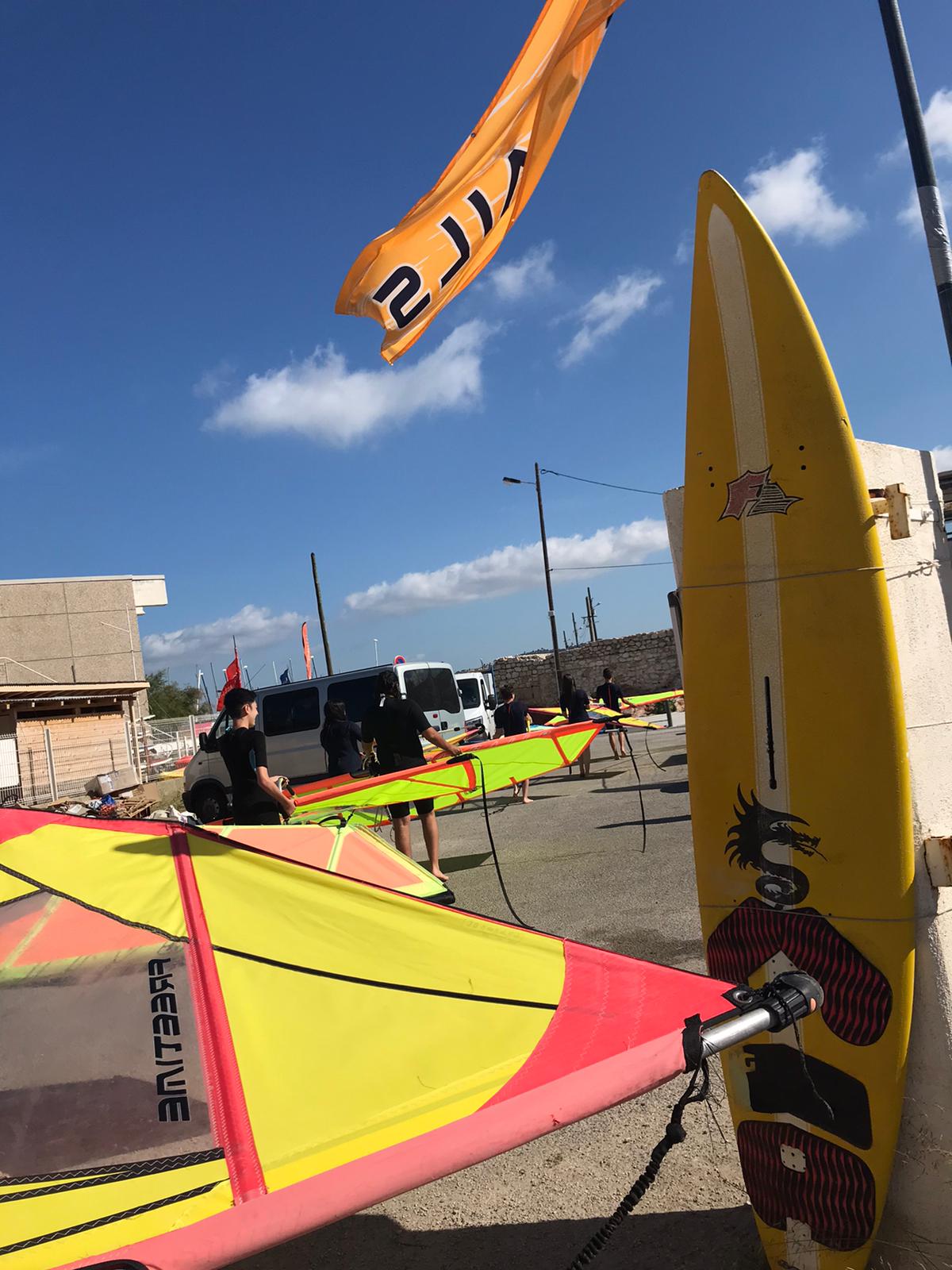 « Une capitulation 
est essentiellement une opération par 
laquelle 
on se met à expliquer 
au lieu 
d'AGIR. »

Charles Péguy, Les cahiers de la quinzaine 1905
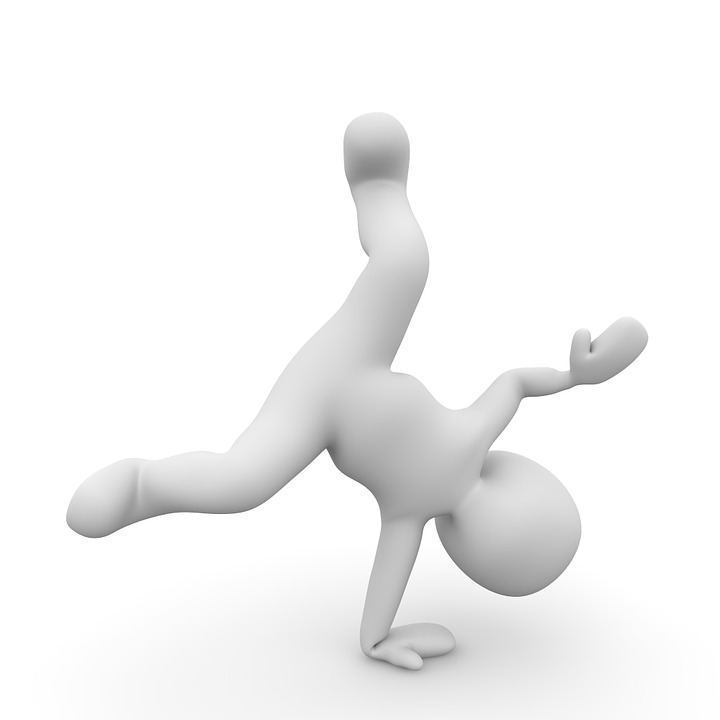 Introduction
Au lycée Charles Péguy nous avons des jeunes globalement peu sportifs. Moins d’1/3 de notre effectif pratique une activité physique sportive ou artistique régulière à l’extérieur du lycée. Nous constatons, avec désarrois, qu’une grande partie des élèves est plutôt sédentaire avec une hygiène de vie très peu propice à une bonne santé physique, que ce soit au niveau de leur alimentation parfois désastreuse (Excès de sucres et de graisse en permanence) ou de leur rythme de vie très décalé (un temps de sommeil trop court). La plus-value éducative attendue de l’OPTION EPS est de s’imposer comme le moyen de remédier à tout cela et faire en sorte d’informer et d’éduquer à la santé l’ensemble de nos lycéens.
3 Objectifs
Le prolongement de l’enseignement commun. 
Un approfondissement  et/ou une découverte de nouvelles activités physiques sportives et artistiques 
Vivre de nouvelles  expériences autour d’un projet en relation avec des thèmes d’études pensés et réfléchis.

Notre objectif n’est pas de faire une spécialisation de haut niveau dans les différentes activités physiques, mais plutôt un approfondissement ou une découverte d’activité sportives. Le plaisir d’agir est notre objectif principal. Nous cherchons à mettre en place une ambiance sportive et collective propice aux apprentissages. La cohésion et l’appartenance à un groupe sont bien plus important que les performances sportives.  

Nous demandons cependant à nos optionnaires d’être membres actifs de notre association sportive et de nous représenter, même si leur niveau est moyen, dans une ou plusieurs activités (futsal et badminton principalement).

Nous cherchons aussi à mettre en place des habitudes sportives pour leur vie d’adulte en faisant en sorte que nos élèves, à la sortie du lycée gardent de bonnes habitudes de vie active. Ainsi nous proposons des activités d’approfondissement mais aussi de découverte. La diversité des propositions d’activités leur permet de faire des choix éclairés.
Pour Qui?
Le faible effectif des classes des secondes du lycée ne permet pas pour le moment d'avoir suffisamment d’élèves pour proposer cet enseignement dés l’entrée au lycée, c'est pour cela que nos élèves ont actuellement la possibilité de rejoindre cet enseignement à partir de la classe de première générale et technologique.

L’option EPS ne s’adresse pas uniquement à des spécialistes dans les activités proposées, il s’adresse à des élèves polyvalents c’est-à-dire:   

Des élèves intéressés et motivés par les activités physiques, sportives et artistiques (APSA),
Des élèves souhaitant progresser dans sa pratique physique à travers le dépassement de soi et le goût de l’effort,
Des élèves ayant la volonté de réfléchir sur la pratique sportive et d’approfondir ses connaissances (pratiques et théoriques),
Des élèves qui souhaitent s’investir au sein d’un groupe.
Ce qu’on y fait
-Découvrir des activités non proposées dans l’enseignement obligatoire EPS, activités nouvelles (ski, planche à voile…)
-Se perfectionner dans certaines activités déjà pratiquées au sein de notre établissement scolaire telles que le badminton et la musculation,  
-Permettre aux élèves motivés d’élargir le champ culturel et technique des activités enseignées, appartenant à des champs d’apprentissage différents 
-L’option contribue à ancrer la pratique physique dans des habitudes de vie favorables à la santé et au bien-être.
-Enrichir ses expériences corporelles 
-Comprendre que les APSA occupent une place importante dans la société 
-Réfléchir sur ces pratiques sportives et de prendre du recul sur l’activité exercée 
-S’inscrire dans un réel  projet d’entrainement 
-Engager une réflexion individuelle /Collective autour des thèmes d’étude choisis : Activité physique, sportive, artistique et SANTE et PREVENTION DES RISQUES
-Etablir un lien entre les activités pratiquées, les thèmes d’étude choisis et les problématiques de société (L’alimentation et la sédentarité chez les lycéens par exemple)
-Tenir différents rôles sociaux, permettant d’organiser un tournoi, une manifestation sportive et conduire  entièrement un projet individuel ou collectif en lien avec les thèmes d’études choisis.
-Développer la coopération, l’entraide ainsi que la responsabilité, la prise de décision et l’autonomie
-Développer le gout de l’effort et le dépassement de soi
-Se préparer aux épreuves du baccalauréat ou d’autres compétitions avec l’apprentissage de la gestion du stress, de la concentration, de la persévérance et de la rigueur.
-Se préparer au grand oral, épreuve du baccalauréat en terminale, avec la réalisation de l’étude associée à une soutenance orale (lier une donnée théorique scientifiques et/ou technologique avec une ou des APSA).
Organisation
L’enseignement optionnel d’EPS s’organise sur le cycle terminal du cursus lycéen à raison de trois heures
par semaine Les classes de premières et de terminales sont regroupés au sein d’un même groupe et d’un même créneau : 
Deux heures dans l’emploi du temps hebdomadaire le mardi soir
Une heure est capitalisée pour réaliser les différents stages et les travaux dirigés.

Il s’agit de découvrir ou d’approfondir quatre à six activités au cours de ce cursus. 
Le badminton et la musculation en approfondissement et la planche à voile et le ski en découverte. Nous leur proposerons aussi au cours de ces 2 années des initiations dans certaines activités comme le squash, la pétanque, l’aviron, le golf, etc

Deux thèmes d’étude :
Activité physique sportive artistique et SANTE
Activité physique sportive artistique et PREVENTION DES RISQUES
(Création de liens entre les activités supports de l’enseignement et ces thèmes d’étude.)

Pour la classe de première l’attendu de fin de lycée (AFL) est  « enrichir et mettre en œuvre les liens entre un thème et une ou des APSA ». Cela va consister à leur apporter des connaissances sur les thèmes d’études. Ils devront ensuite produire une vidéo ou une affiche sur l’un des thèmes et animer et présenter l’OPTION EPS lors des Journées Portes Ouvertes du lycée. 

Pour la classe de terminale L’AFL est « présenter à l’oral une problématique issue d’une réflexion étayée sur sa propre pratique, en lien avec une thématique choisie par l’élève » Il s’agit d’une présentation orale de 5 minutes devant un jury suivi d’un entretien. Cela a pour but de préparer le candidat à l’épreuve du Grand Oral du baccalauréat.
Le SEJOUR AU SKI
Pour qui ? Prioritairement réservé aux élèves de première et de terminale en option EPS, ce séjour peut également être ouvert aux élèves licenciés à L’Association sportive du lycée en fonction du nombre de places restantes et de l’implication des élèves dans la discipline.

Où? Superdévoluy (05) Qui est une des premières stations à avoir reçu le label « Vérification mesures sanitaires Covid19 »

Comment? Les élèves sont logés en chambre de 4 garçons ou 4 filles. Un étage complet de l’hôtel  est réservé. Les journées se découpent en temps d’activités communes (raquettes, découvertes, sports collectifs) pratique et perfectionnement en ski ou snowboard, temps libre à l’hôtel pour le travail scolaire (qui peut être encadré ) et temps libre en extérieur.
PROJET PÉDAGOGIQUE 
D’ASSOCIATION SPORTIVE
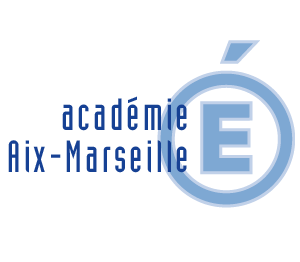 ANNÉES SCOLAIRES 2021 – 2025
« Une capitulation 
est essentiellement une opération par 
laquelle 
on se met à expliquer 
au lieu 
d'AGIR. »

Charles Péguy, Les cahiers de la quinzaine 1905
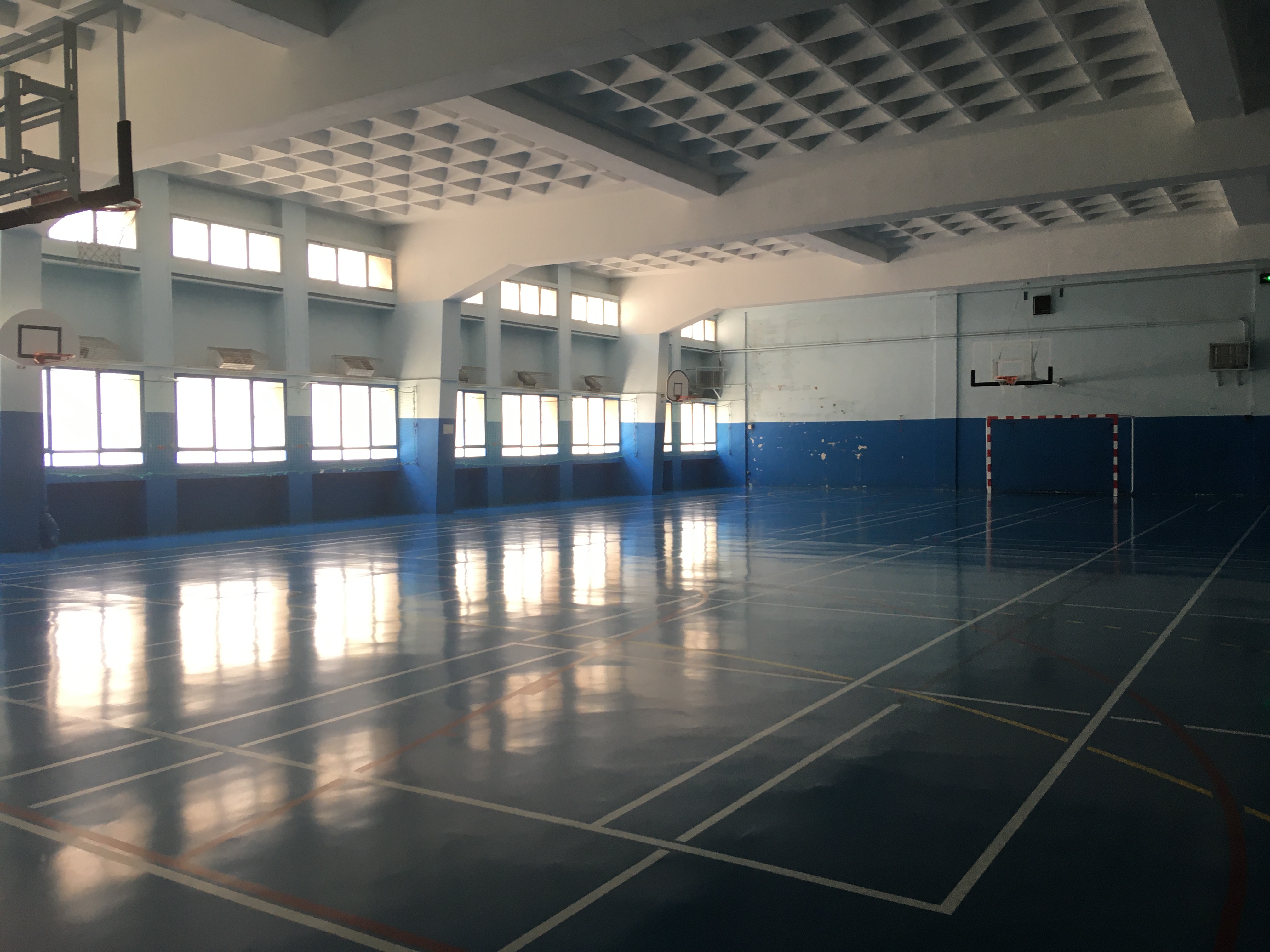 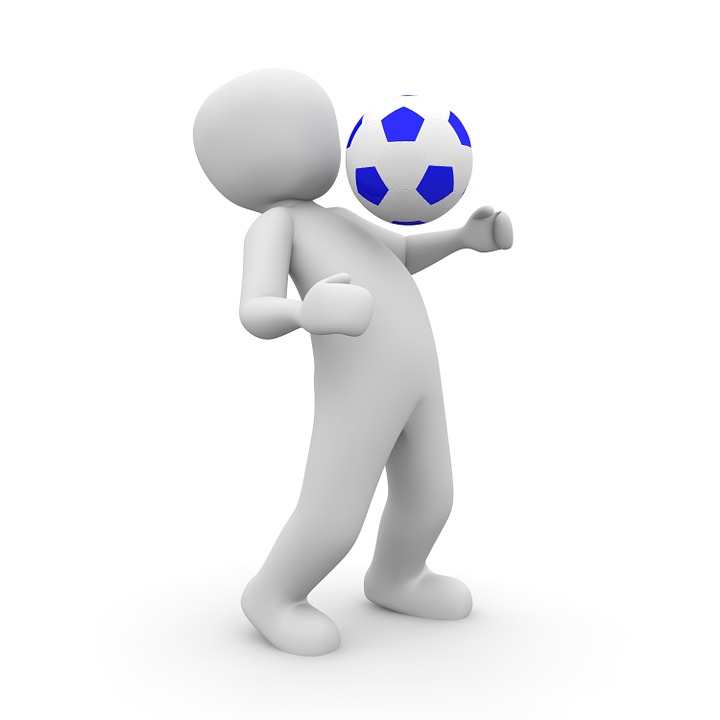 Objectifs
« Partager des émotions »
Se dépasser pour gagner… la confiance des autres
Réaliser une activité physique régulière et volontaire. 
Permettre aux élèves du lycée Charles Péguy de se confronter « entre eux » et « aux autres »
« engagement volontaire dans un mode de vie actif et citoyen »
Etat des lieux
L’AS est un lien entre les élèves des différentes classes et de niveaux différents. Elle est aussi un lien entre filière générale, technologique ou professionnelle puisque les élèves font partie de la même équipe. 

En 2019/2020 L’AS Charles Péguy comptabilisait 61 licences : 29 filles et 32 garçons. Soit une parité quasi-parfaite et remarquable. 

La crise du COVID19 a fortement impacté l’AS.

En 2020/2021 L’AS Charles Péguy comptabilisait 96 licences : 67 filles et 29 garçons. Durant cette année particulière due au Covid-19, les rencontres UNSS n’ont pu avoir lieu. Cependant certaines  classes encadrées ont participé au Challenge en distanciel inter-établissements, « Les Quizz du 13 » ce qui permet à l’AS de l’établissement de se distinguer en se classant à la première place des Lycées.

Les projet pour les années suivante étaient la Reconduction des activités badminton et Futsal. La Reconduction du Basketball ou du Handball en fonction de la demande des élèves en veillant à ce que la parité reste au cœur de la pratique sportive des élèves de Charles Péguy. La Demande d’un « créneau sport » à la ville de Marseille au Gymnase de la corderie proche de l’établissement un soir en semaine de 18h à 19h qui pourrait permettre aux élèves licenciés en FUTSAL de s’entrainer ensemble, afin de dépasser les résultats en district et en fonction des places disponibles et de l’investissement des élèves en cours d’EPS, Intégration au projet Ski mis en place pour les élèves d’option sport, des « élèves méritant » de l’AS du Lycée
Dès la rentrée 2021/2022
Tous les élèves du lycée Charles Péguy seront licenciés à L’AS afin de permettre à tous s’ils le souhaitent de :

Venir s’entrainer le jeudi soir de 17h à 18 au Gymnase de la corderie proche de l’établissement en basketball ou futsal.
Participer aux rencontres le mercredi après-midi si elles ont lieu en fonction des demande des élèves. (Badminton, pétanque, sports collectifs, Raids nature)
Réaliser des rencontres interclasses le jeudi soir pour pallier à l’annulation des rencontres AS du à la crise du Covid19.
Organiser des sorties découvertes en fin d’année scolaire.

C’est pour cela que nous demandons en début d’année à tous nos lycéen de créer leur carte e-pass mise en place par la région afin que les familles n’aient pas à régler de cotisation.

https://www.maregionsud.fr/aides-et-appels-a-projets/detail/e-pass-jeunes
BILAN ET ANNEXES DU PROJET PÉDAGOGIQUE SPORTIF DU LYCEE CHARLES PEGUY
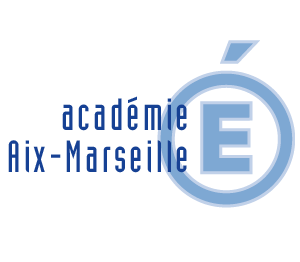 ANNÉES SCOLAIRES 2021 – 2025
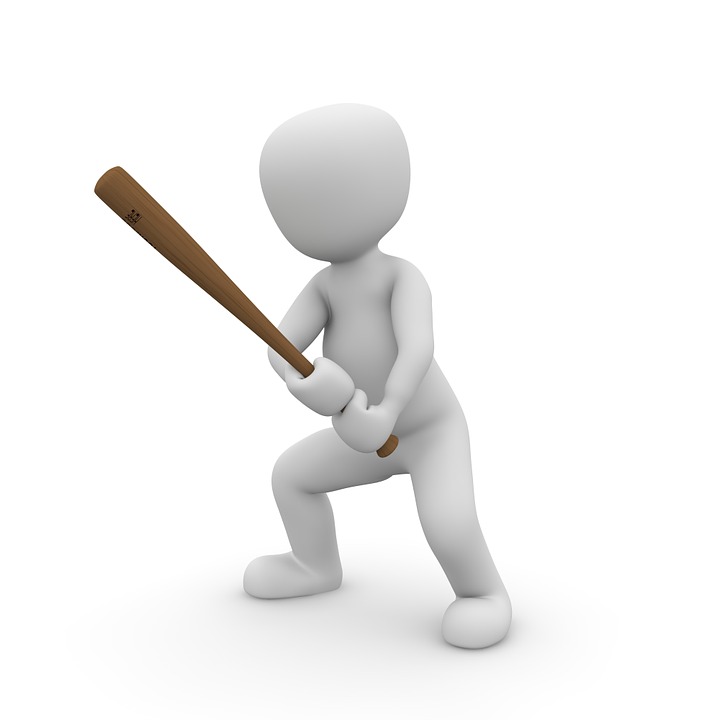 Ce projet s’adresse à toute l’équipe éducative du lycée Charles Péguy aux élèves et aux familles. Il nous permet de lier nos actions entre enseignantes d’ EPS et donne du sens à nos enseignements. Il lie nos interventions à l’environnement  et l’histoire de nos élèves, et à leurs préoccupation afin de les faire s’épanouir  en EPS et atteindre les objectifs des programmes.

Sylvie MEREU & Nathalie FADIER
Annexes
Fiches certificatives Baccalauréat General, Technologique et professionnel.

Activités : 
	
		Badminton
		Demi-fond
		Pentabond 
		Natation sauvetage 
		Musculation 
		Acrosport 
		STEP 

Activités adaptées pour élèves présentant une inaptitude partielle à la pratique :
		
		Marche
		Musculation

Fiches évaluatives option sport.